Dvě vybrané didaktické hry vhodné při expozici nového učiva 
organické chemie
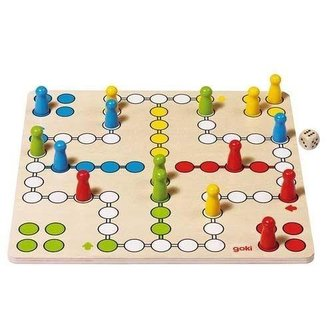 Kateřina Dušková
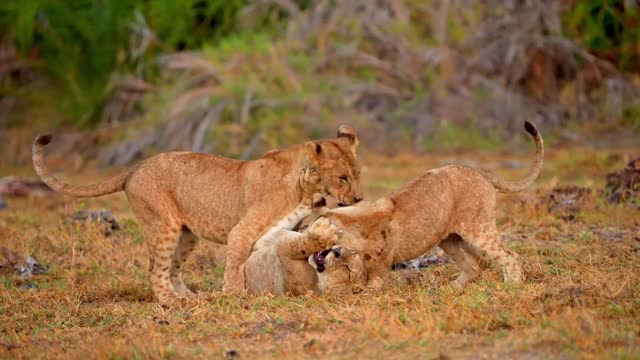 Hry jsou víceúčelové činnosti, jež slouží k uspokojování řady různých potřeb dítěte a umožňuje jeho vývoj ve všech složkách:

rozvíjí duševní procesy,
navozuje nové sociální vztahy a motivy
obohacuje citové prožívání a reguluje vnitřní psychické napětí,
utváří cílevědomou zaměřenost dítěte
Didaktické hry jsou záměrně vytvářeny s cílem rozvíjet poznávací procesy, vědomosti a duševní schopnosti dítěte. Je to vlastně cílevědomě navozované a řízené učení hrou
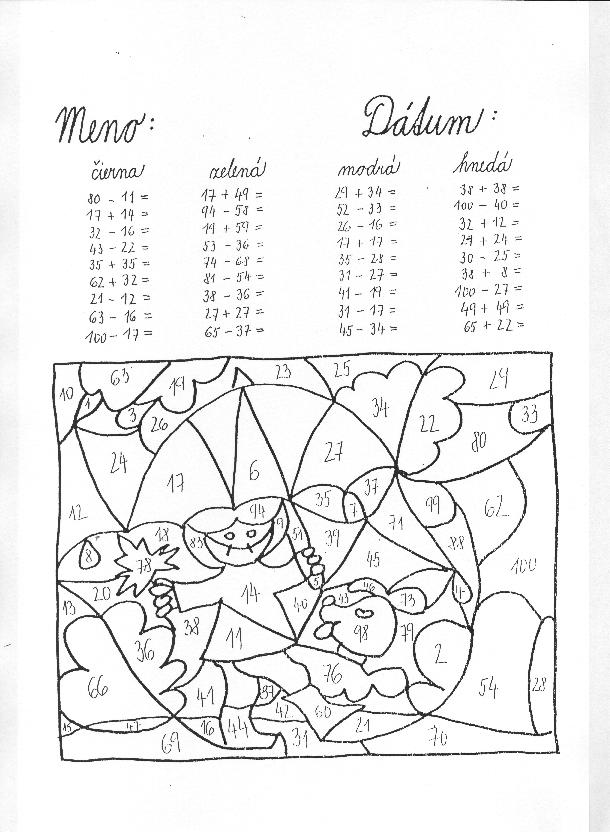 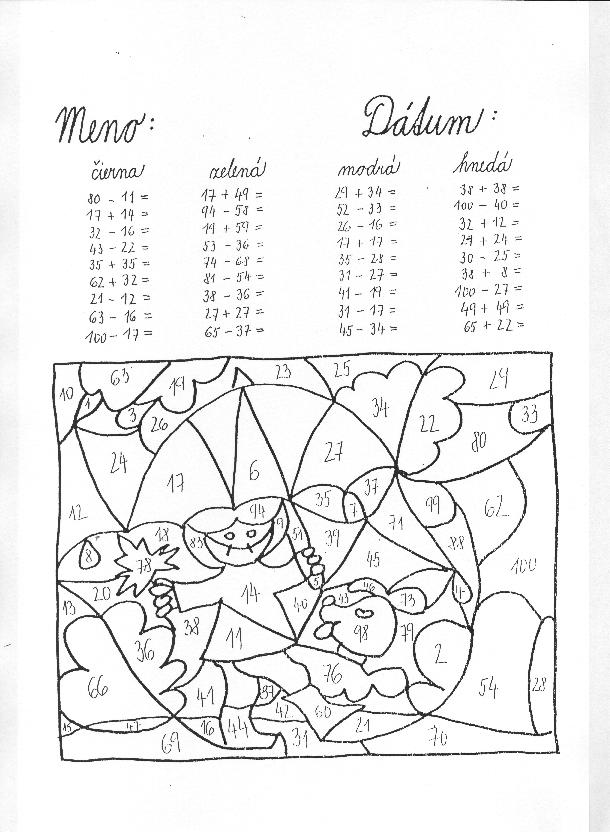 Libuše Sochorová: Didaktická hra a její význam ve vyučování, 
clanky.rvp.cz - 2011
Klady
Zápory
Motivují 
Aktivizují žáky

Vedou žáky k dodržování pravidel
Učí je čestnosti, zodpovědnosti, morálním zásadám;
Vedou žáky k samostatnosti
Učí žáky spolupracovat, respektovat ostatní 
Učí žáky disciplíně

Ovlivňují emocionální a psychickou složku osobnosti;
Významně se podílejí při rozvoji sociálních vztahů
Navozují pozitivní vztah ke škole, učiteli, učivu;
Učí žáky přijímat role ve skupině a zodpovědně plnit svoje funkce
Pozitivně ovlivňují komunikaci a spolupráci

Rozvíjí myšlení žáků – logické uvažování, schopnost řešení problémů, 
Podporují jejich tvořivost
Rozšiřují obzory žáků - poskytují možnost pracovat s různými materiály, předměty
Učí žáky propojovat teorii s praxí;
Vytváří spoje mezi učivem různých předmětů, mezi učivem z minulých hodin, současných a vést k následujícímu

Umožňují učiteli lépe poznat žáky
Umožňují učiteli částečně předat zodpovědnost za děj v hodině žákům 
Umožňují provádět učení zábavnou formou
Časová náročnost (příprava, samotná realizace)

Může být stresující pro některé žáky
Obecné
Ctnosti
Marie Malachová: Didaktická hra a její motivační role v primární přírodovědě. Diplomová práce MUNI, 2007
Emo
Soc
Rozvoj
Bonus
Mastňačky z New Yorku
A/ O co jde?   
B/ 	C  	seznámení s nejběžnějšími zástupci VMK 
	M 	didaktická hra Einsteinova hádanka
	I 	vyplnit tabulku podle textu 
	A 	práce s textem, logické uvažování, řešení problému
	R 	kontrola správného vyplnění, doplnění nejvyššího řádku do tabulky, shrnutí
	E 	náročnost aktivity?
C/ Vstupní znalosti netřeba, dovednosti – logické myšlení. Věkové omezení – žádné.
Žák..
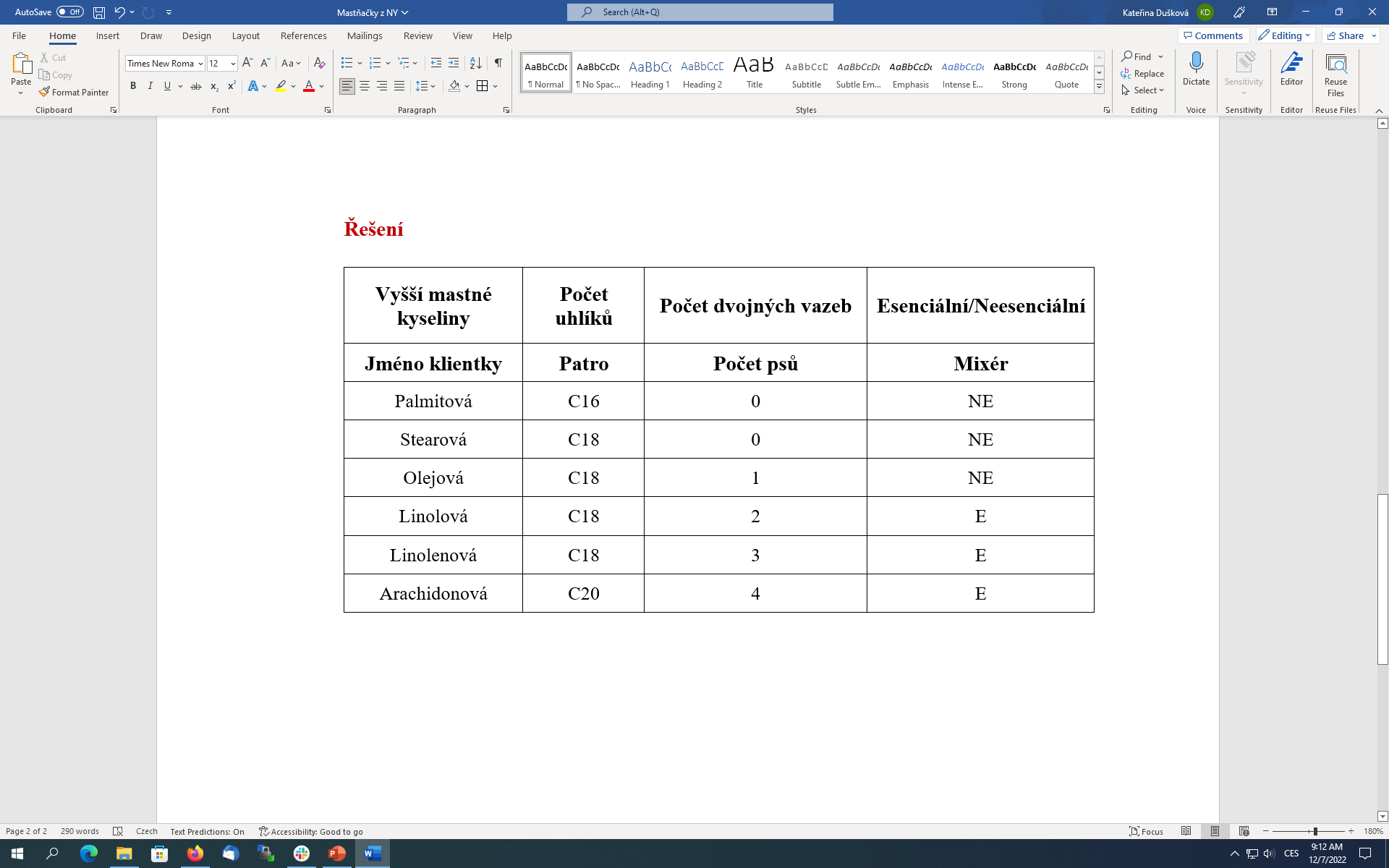 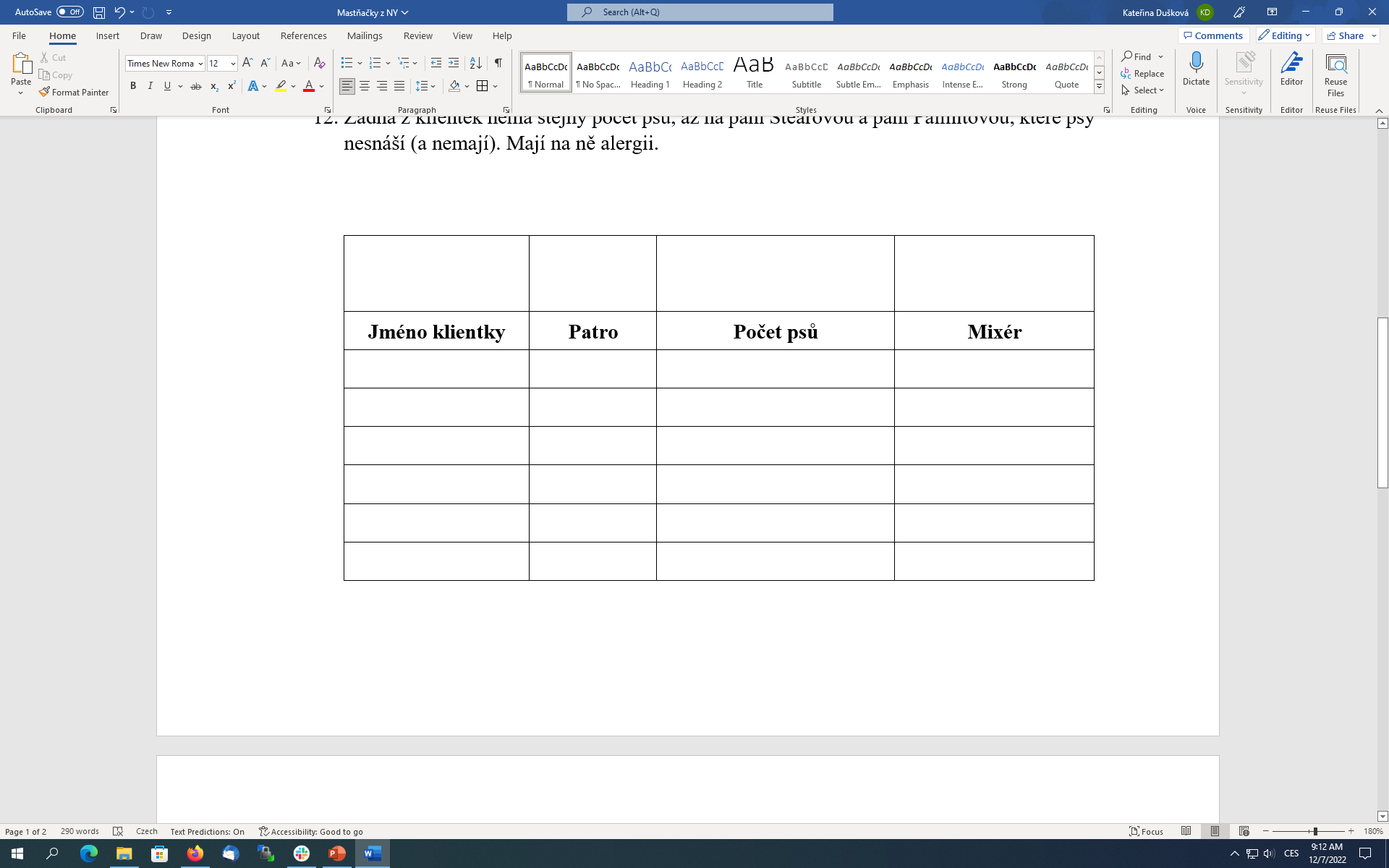 Pojmenuje alespoň tři zástupce VMK
Se základy OCH dokáže odvodit a nakreslit vzorec kyseliny palmitové a stearové
Vysvětlí způsob klasifikace E/NE 
Dokáže určit u libovolné VMK zda-li je E/NE
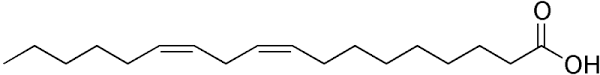 Et.. aneb hra divadelní o dvou uhlících
A/ O co jde?    
B/ 	C  	osobní seznámení s některými dvouuhlíkatými deriváty organických sloučenin 
	M 	didaktická hra – divadelní hra
	I 	dvě poloviny (herci, diváci) 
	A 	realizace divadelní hry (herci) – identifikace postav dle vlastností (diváci)
	R 	kontrola správného určení
	E 	náročná
C/ Vstupní znalosti – ideálně pro SŠ, kde proběhla již nějaká výuka OCH
Žák..
Pojmenuje různé dvouuhlíkaté deriváty 
Žák dokáže uvést základní vlastnosti a výskyt různých derivátů
Se základy organického názvosloví dokáže nakreslit vzorec hlavních a vedlejších divadelních postav
Dokáže odvodit vlastnosti pro jedno-, tří- a čtyřuhlíkaté deriváty
Bude během aktivity pracovat a rozvíjet klíčové kompetence (učení, řešení problémů, komunikativní, sociální a personální)
Užije si spoustu legrace
Et.. aneb hra divadelní o dvou uhlících
Obsazení – hlavní role 
Ethan
Ethanol (líh)
Ethanal (acetaldehyd)
Kyselina ethanová (kyselina octová)
Koncentrovaná kyselina octová (ledová kyselina octová)
Zředěná kyselina octová (ocet) 
Ethyl ester kyseliny octové (ethylacetát)
Triethylamin
Ethanthiol (merkaptoethanol)

Obsazení – vedlejší role 
Voda
Oxid uhličitý 

Role neviditelné
Režisér(ka)
Maskér(ka), kostymér(ka)
Jevištní technik(čka)
Kulisák
Závěrečná práce??
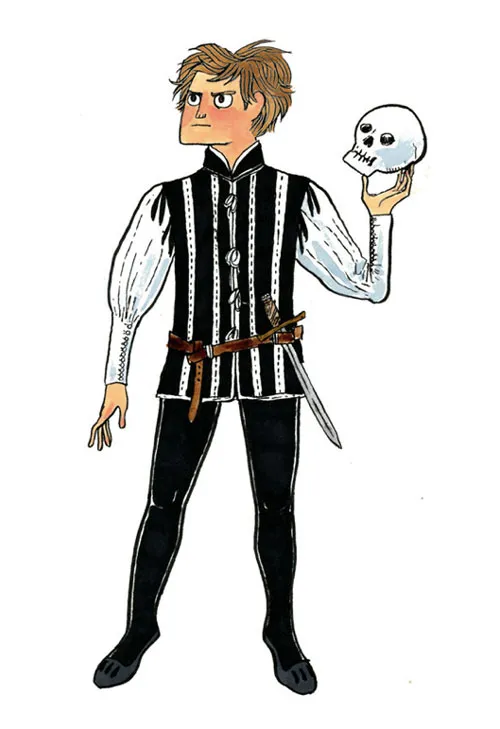 Děkuji za pozornost!!